RELIGIOUS STUDIES
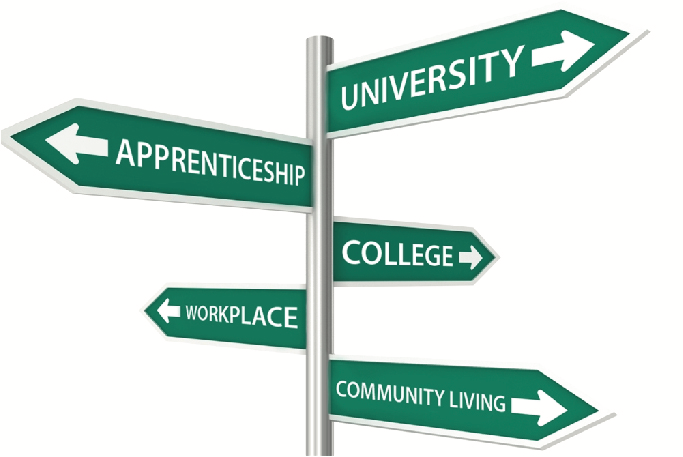 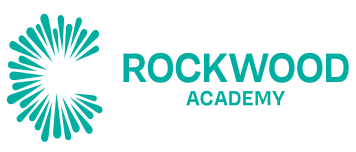 Learning Journey
RS GCSE Examinations
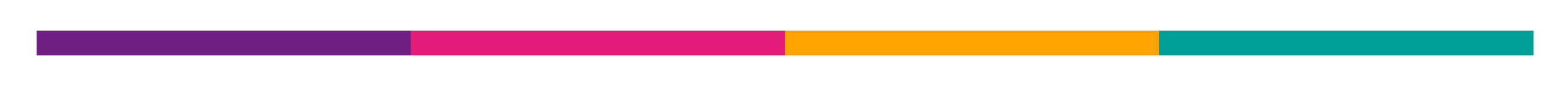 A Level
Health & Social Care, Geography, Law, History, Sociology, Philosophy, Psychology or Politics
Religion, Crime and Punishment
Protests
Principle of Utility
Forgiveness
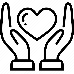 GCSE ResultsDay
The Death Penalty
Revision
Apprenticeship
Arts, Media & Publishing, Travel & Tourism, Public services or Education & Training
Religion, Peace and Conflict
Reconciliation
Punishment and Aims
Science Vs Religion
Contemporary family issues
Religion and Relationships
Incarnation of God
Stewardship Vs Dominion
Sacraments
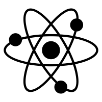 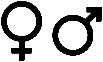 Religion and Life
Festivals
The Purpose of Families
Gender Roles
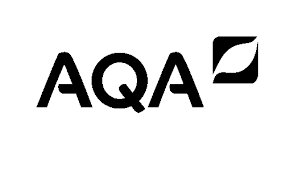 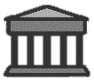 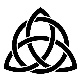 Worship
Islam Practices
Risalah
Festivals
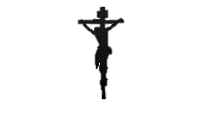 Denominations
Nature of God
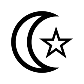 Nature of Allah
Christian Beliefs
Creation
Islam Beliefs
Worship
Christian Practices
War and Peace
Medical Ethics
Quality of Life
Violence
Privilege
Community
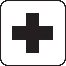 Morality
Justice
Sanctity of Life
Pacifism
Equality
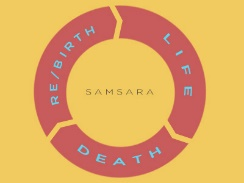 Existence of Evil
Philosophy of  Religion
Visions
Theodicies
Cosmological argument
Does God exist?
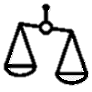 Guru Granth Sahib
Human Rights & Social Justice
Revelation
Evil and Suffering
Design argument
Nature Vs Nurture
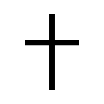 Miracles
Commitment
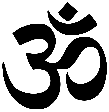 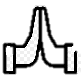 Prophethood
Festivals
Brahman
Worship
Guru 
Nanak
Incarnation of God
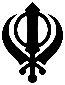 The Bible
Sikhism
Islam
Hinduism
Five pillars
Karma & Reincarnation
The Qur’an
The Original Sin
Christianity
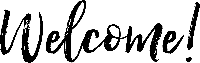 Year 6 SATs
Founding Fathers
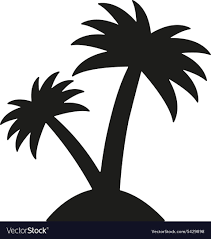 Origin of Judaism
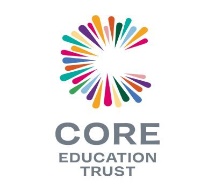 Torah
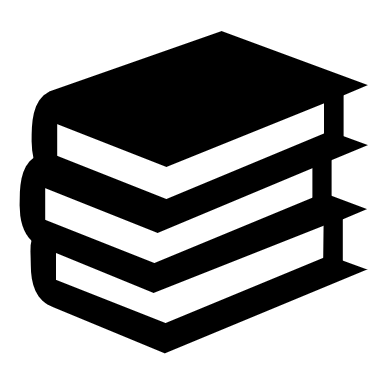 Judaism
The Passover
Seder meal
Covenant
The Prince of Egypt
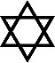 Visit to Rockwood Academy
YEAR
YEAR
YEAR
YEAR
YEAR
7
8
11
9
10